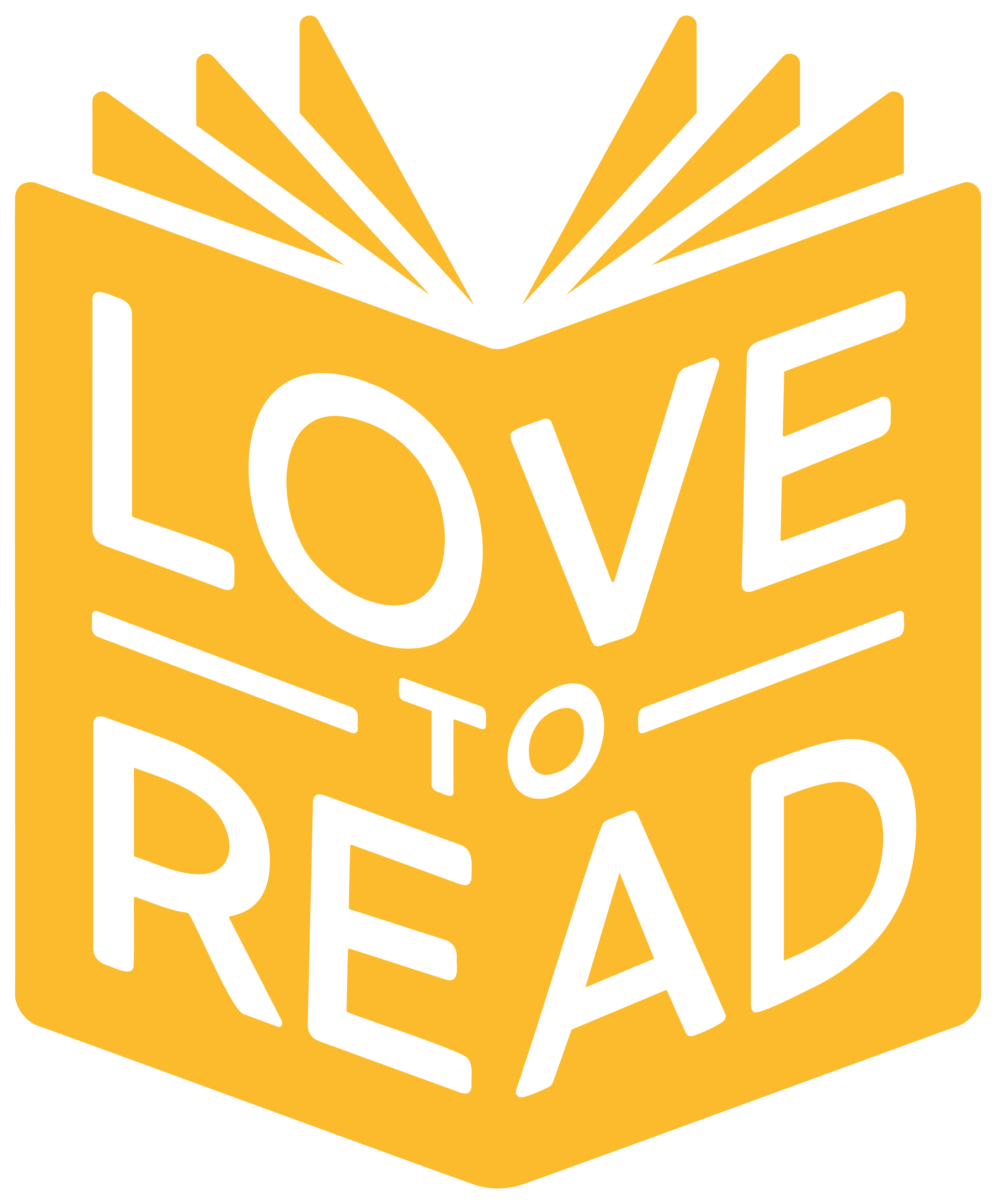 READING SUCCESS
NAME
My reading successes include:
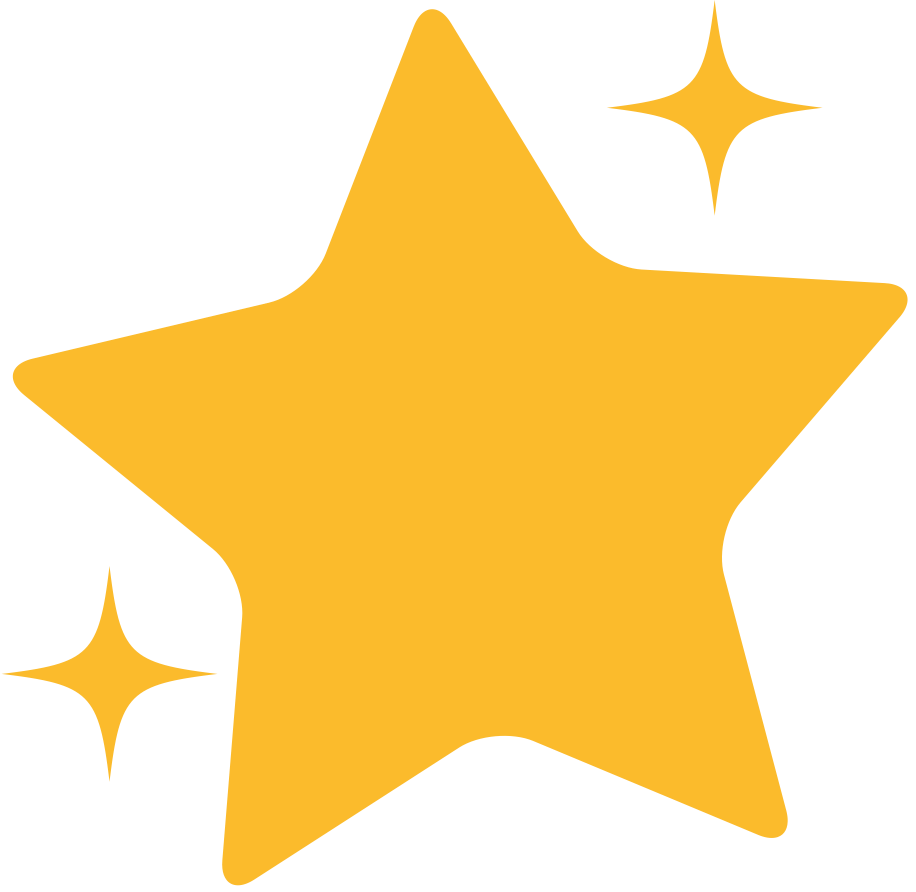 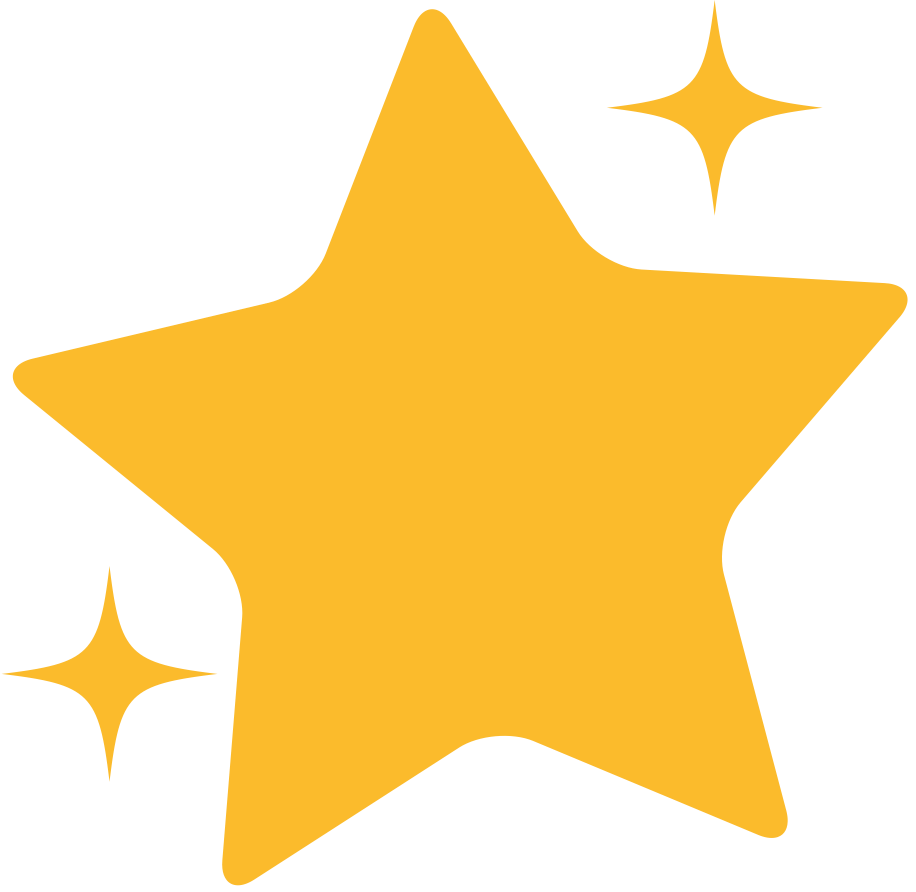 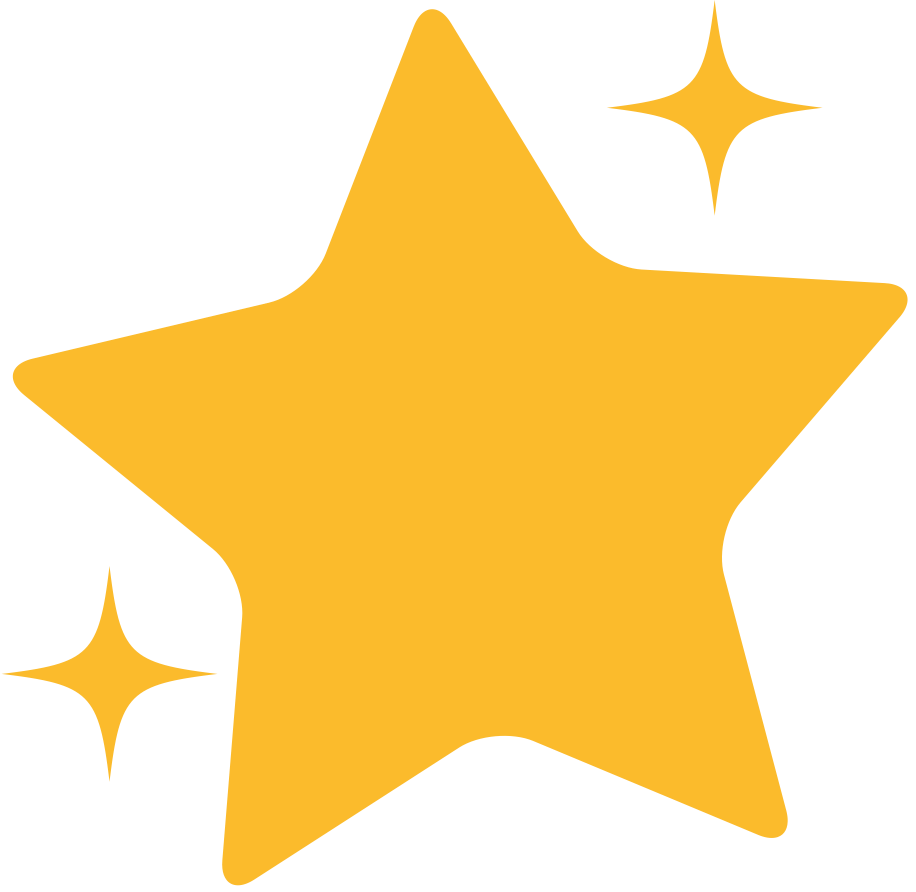 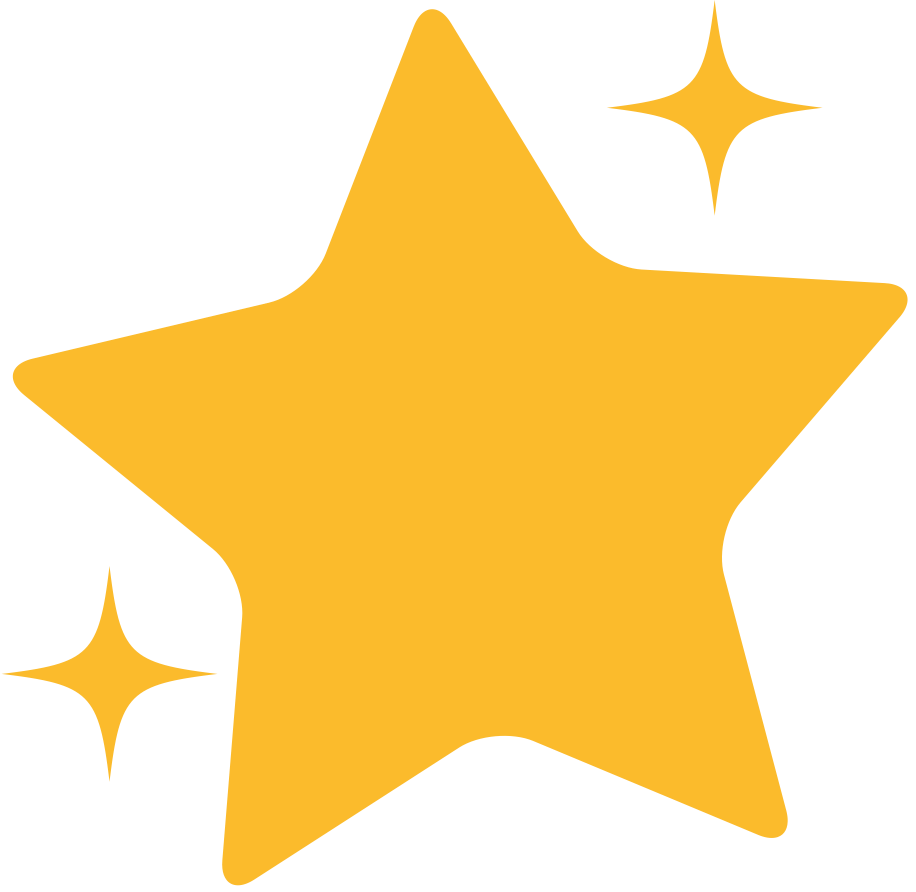 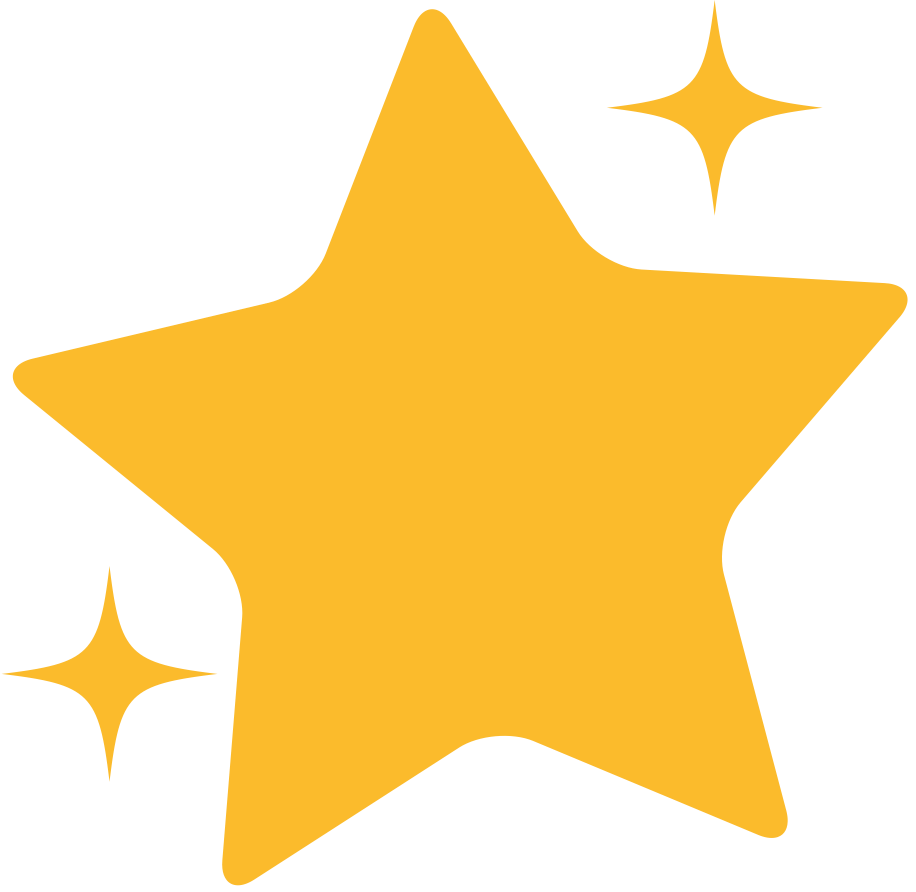 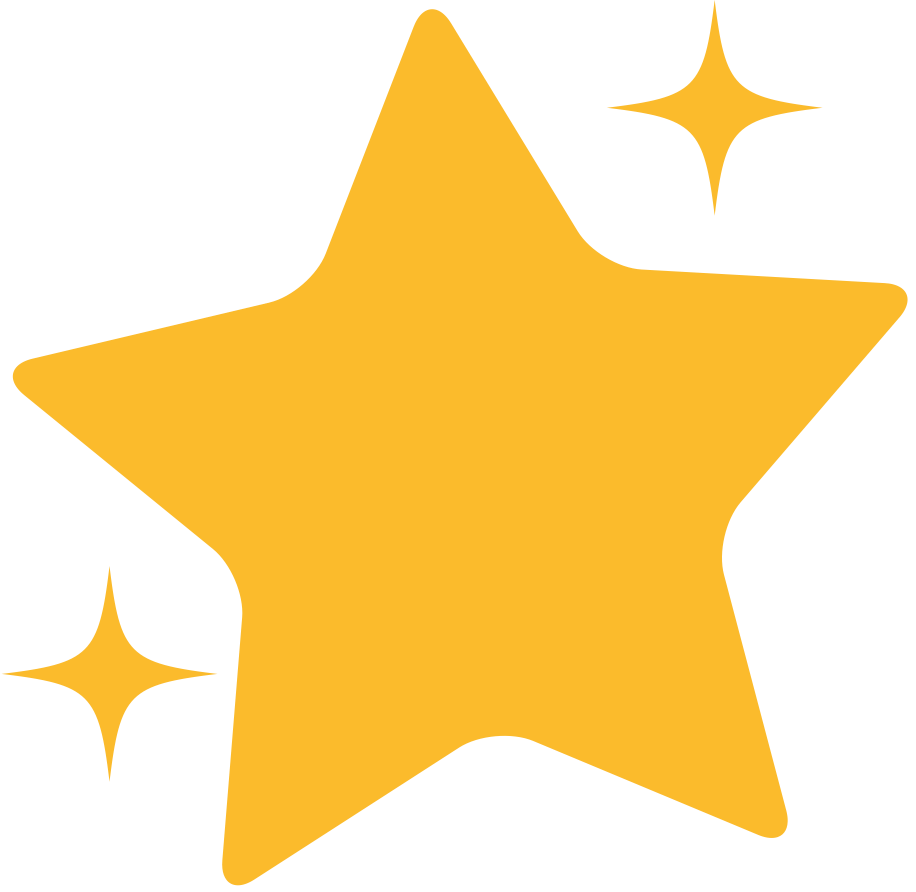